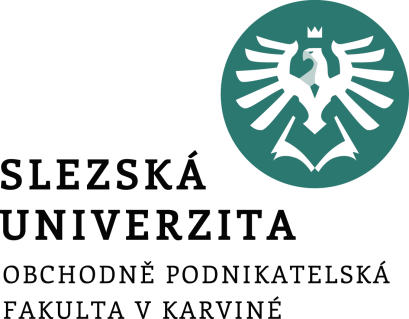 Vnější ekonomické prostředíČtvrtý tutoriál
Doc. Mgr. Ing. Michal Tvrdoň, Ph.D.
Katedra ekonomie a veřejné správy
Mezinárodní ekonomická integrace
Ekonomická integrace představuje proces, který je výsledkem vzájemného a postupného prorůstání, propojování, následného přizpůsobování a sbližování národních ekonomik, kdy se z národních celků stávají větší nadnárodní celky
Internacionalizace = prorůstání ekonomik, které má převážně mikroekonomickou povahu, jejímž základem je mezinárodní dělba práce. 
Interdependence = vzájemná závislost národních ekonomik.  
jestliže internacionalizace a interdependence jsou přirozené jevy, jež se prosazují zejména na mikroekonomické úrovni, potom ekonomická integrace je čistě projev politické vůle daných států - zpravidla se tak děje pomocí dohody mezi vládami daných zemí, jež určuje na základě mezinárodní smlouvy podobu ekonomické integrace
[Speaker Notes: csvukrs]
Stupně ekonomické integrace
Pásmo volného obchodu
Celní unie
Společný trh
Primární hospodářská unie
Rozvinutá hospodářská unie
Formativní hospodářská a měnová unie
Hospodářská a měnová unie
Politická unie.
[Speaker Notes: csvukrs]
Vymezení Evropské unie
Evropská unie je jakožto mezinárodní organizace subjekt mezinárodního práva
Jejími členy jsou některé evropské státy (v současnosti 27)
forma integrace, na základě které byla Evropská unie vytvořena, je však odlišná od klasické metody mezistátní spolupráce a jedná se o nadstátní formu integrace, která je charakteristická částečným přenosem suverenity z národních států na tuto mezinárodní organizaci
[Speaker Notes: csvukrs]
Mezinárodní organizace klasického typu
je založena mezinárodní smlouvou mezi zakládajícími členy,
svrchovaná rovnost států, což se projevuje zejména u hlasování, kdy zpravidla platí, že každý stát mívá jeden hlas, a to bez ohledu na jeho velikost,
disponuje dvěma typy orgánů – (i) rozhodovací – v těch jsou zastoupeny členské státy a kde se vytvářejí zásadní rozhodnutí o dalším směřovaní dané mezinárodní organizace (ii) výkonné, jež v praxi realizují rozhodnutí schválená v rozhodovacích orgánech,
nemůže sama o sobě právně zavazovat své členské země proti jejich vůli a přijímací se zpravidla pouze nezávazné deklarace či prohlášení, může však vzniknout i mezi-národní smlouva ale je závazná jen pro ty, kteří ji podepíší,
financování aktivit závisí na vůli členských států, zpravidla na příspěvcích.
[Speaker Notes: csvukrs]
Specifika Evropské unie
[Speaker Notes: csvukrs]
Právo Evropské unie
Schopnost orgánů EU tvořit právo=>vytvářejí tak vlastní právní řád
Omezení suverénních práv členských států (prvek nadstátnosti) spočívající v přenesení části suverénních práv států na nadnárodní entity
Právo EU je právním řádem sui generis – právo svého druhu, jež kombinuje prvky práva mezinárodního, komunitárního a vnitrostátního
Bezprostřední aplikovatelnost evropského práva – plná a jednotná použitelnost ve všech členských státech a současně možnost ukládat povinnosti a zakládat práva jak státům, tak i osobám (PO, FO) 
Přednost evropského práva – nemůže být národním právem ani zrušeno, ani změněno a v případě kolize národního práva s evropským má evropské právo přednost
[Speaker Notes: csvukrs]
Právo Evropské unie
Závaznost některých rozhodnutí orgánu EU i přes nesouhlas členských států (v případě hlasování na principu kvalifikované většiny nebo dvojí většiny), což výrazně narušuje zásadu svrchované rovnosti států
Dvojí systém soudní ochrany (jak na úrovni komunitární (unijní), tak vnitrostátní) při aplikaci práva EU
Má dopad na postupnou harmonizaci, unifikaci či europeizaci právních systémů členských zemí
Právo EU je: i) otevřené; ii) pragmatické; a iii) fragmentární povahy
[Speaker Notes: csvukrs]
Srovnání vnitrostátního práva a práva EU
[Speaker Notes: csvukrs]
Členění práva EU
akty členských států, kam patří primární právo a subsidiární smlouvy
akty zástupců členských států
subsidiární smlouvy
akty orgánů EU, kam řadíme sekundární právo
judikatura Soudního dvora EU
[Speaker Notes: csvukrs]
Akty členských států – primární právo
Má v podstatě povahu ústavního práva, vymezuje předmět, subjekty a principy evropského práva
Je vytvářené mezinárodními smlouvami o integraci, které uzavřely jednotlivé členské státy, hovoříme tedy o tzv. aktech členských zemí. Za nejdůležitější dokumenty primárního práva je možno pokládat např. zřizovací smlouvy (tučně) a jejich novelizace:
Smlouvu o zřízení ESUO (Pařížská smlouva) – platnost do roku 2002
Smlouvu o zřízení EHS (Římská smlouva) – dnešní název je Smlouva o fungování Evropské unie
Smlouvu o zřízení ESAE (Římská smlouva)
Smlouvu o ustavení jediné Rady a jediné Komise Evropských  společenství
Akt o jednotné Evropě 
Smlouvu o Evropské unii 
Amsterodamskou smlouvu 
Niceská smlouva
Lisabonská smlouva
  + smlouvy o přistoupení nových členských zemí
[Speaker Notes: csvukrs]
Akty členských států
subsidiární smlouvy – daly by se označit jako podpůrné či dodatečné smlouvy jsou rovněž dohody sjednané mezi členskými státy, jejichž předmět nespadá do kompe-tencí Unie, avšak mající značnou důležitost pro zajištění její činnosti. 
akty zástupců členských států – členové Rady na některých jejích zasedáních přijí-mací usnesení jako zástupci svých států a nikoli jako členové Rady. Přijatý akt pak není aktem Rady, nýbrž aktem těchto zástupců a bývá podle toho označován. Právní povaha těchto zemí může být různá – od mezinárodních smluv až po právně nezávazná stanoviska.
akty smíšené povahy – mezi akty smíšené povahy řadíme mezinárodní smlouvy, které uzavírá Evropská unie se třetími zeměmi, tedy nečlenskými zeměmi, nebo me-zinárodními organizacemi. Mezi tento druh smluv patří zejména různé obchodní dohody, kooperační dohody či asociační dohody uzavírané s kandidátskými ze-měmi.
[Speaker Notes: csvukrs]
Sekundární právo
skupina právních norem, které jsou podřízeny primárnímu.  Jinými slovy to znamená, že sekundární právo musí být v souladu s primárním právem. Jestliže primární právo je výsledkem činnosti členských států (tzv. akty členských států), potom sekundární právo je výsledkem činnosti institucí EU (tzv. akty orgánů EU). Právní akty v rámci sekundárního práva jsou vydávány na základě ustanovení zřizovacích smluv a v podstatě podrobněji upravují vztahy vymezené v primárním právu
Sekundární právo EU se dělí na dvě základní kategorie:
 - závazné, jež je tvořeno nařízeními, směrnicemi a rozhodnutími
 - nezávazné, jež je tvořeno doporučeními a názory.
[Speaker Notes: csvukrs]
Závazné legislativní normy - NAŘÍZENÍ
Závazný akt normativní povahy
Obecně závazný jak na úrovni EU, tak na úrovni jednotlivých členských zemí
Zavazuje jak členské státy, tak vnitrostátní subjekty práva
Má povahu zákona
Přenos do národního práva probíhá automaticky (bez recepce na vnitrostátní úrovni) tj. bezprostředně použitelný v každém členském státu
[Speaker Notes: csvukrs]
Závazné legislativní normy - SMĚRNICE
Nemá závaznost ve vztahu k jednotlivcům, zavazuje pouze členské země
Navíc předepisuje jen výsledek, jehož se má dosáhnout, ale formy a metody dosažení tohoto cíle ponechává na volbě členského státu
Zpravidla obsahují lhůtu pro transpozici či implementaci směrnice do národních právních systémů=>nepodaří-li se to, pak hrozí členskému státu několik druhů žalob 
Závazná je pro subjekty až po implementaci
[Speaker Notes: csvukrs]
Závazné legislativní normy - ROZHODNUTÍ
Zpravidla individuálním aktem zavazujícím pouze subjekty, jimž je adresováno
Adresátem může být jak členský stát, tak i jiné subjekty
Typické v oblasti hospod.soutěže (např. povolování fůzí, přípustnost státní podpory apod.)
Existují ale i rozhodnutí normativní povahy (např. Rozhodnutí o zřízení Soudu prvního stupně)
[Speaker Notes: csvukrs]
Judikatura Soudního dvora (SD)
Rozhodovací činnost SD přispívá k rozvoji evropského práva
Důvodem je mnohdy nejednoznačnost příslušných ustanovení či příliš obecné formulace=>SD kreativně doplňuje, precizuje jednotlivé právní instituty (např. Dassonville)
Někdy SD vytvoří zcela nové instituty – např. zásadu přímé použitelnosti, přímého účinku a aplikační přednosti (ve zřizovacích smlouvách nenajdeme)
Zpravidla se tak děje v rámci řízení o předběžné otázce (i když formálně SD právo pouze vykládá, de facto jej i tvoří)
SD i mění svoji předchozí judikaturu (změní názor)
Národní soudy musí respektovat judikaturu SD, která se týká případu, který rozhodují (! Není zde ale vztah nadřízenosti a podřízenosti)
[Speaker Notes: csvukrs]
Institucionální rámec EU
Neuplatňuje se klasická dělba moci (moc soudní, legislativní a exekutivní)
Oddělena je pouze soudní moc (Soudní dvůr EU)
Legislativní moc připadá Radě, EP ale i Komisi a ECB
Exekutivu řídí hlavně Komise, částečně i Rada a Evropská rada
Někdy je tento systém dělby moci kritizován jako nelegitimní a nedemokratický
[Speaker Notes: csvukrs]
Evropská rada
Nejvyšší politický orgán EU, tzv. „evropský summit“
Nejvyšší představitelé členských zemí (premiéři nebo prezidenti)
Členem je kromě 27 nejvyšších představitelů zemí EU i stálý předseda ER
Plnoprávným členem je i předseda Komise (nemá ale hlasovací práva)
Přítomen je i vysoký představitel Unie pro ZVBP
Zástupci háji zájmy svých zemí
[Speaker Notes: csvukrs]
Evropská rada
Poskytuje nezbytné podnětů pro rozvoj integrace a vymezuje obecné politické směry tohoto rozvoje
Např. stanovení kodaňských kritérií na zasedání ER v Kodani (1993) nebo záměr dokončit JVT (Milán, 1985)
Finanční záležitosti – ER také rozhoduje o otázkách spojených s financováním Unie
SZBP – diskutují se aktuální události světové politiky, občas i speciální hosté (např. Putin)
[Speaker Notes: csvukrs]
Rada
Nejvyšší orgán s legislativní funkcí
Je tvořena 27 zástupci členských států (ministři), její složení je variabilní (složení se mění dle dané problematiky)
Zasedá v měsíčních intervalech
Mezivládní charakter (jsou hájeny zájmy členských zemí)
Předsednictví v Radě se mění každý půlrok
[Speaker Notes: csvukrs]
Rada - poslání
Schvalovat evropské právní předpisy (nařízení a směrnice)– v mnohých politických oblastech spolu s Evropským parlamentem. 
Koordinovat hlavní směry hospodářské politiky členských států.   
Uzavírat mezinárodní smlouvy mezi EU a dalšími zeměmi nebo mezinárodními organizacemi. 
Spolu s Evropským parlamentem schvalovat rozpočet EU. 
Rozvíjet společnou zahraniční a bezpečnostní politiku (SZBP) založenou na směrech stanovených Evropskou radou. 
Koordinovat spolupráci vnitrostátních soudů a policejních složek v trestních věcech.
[Speaker Notes: csvukrs]
Rada - hlasování
Rada může hlasovat několika způsoby: 
a) Jednoduchá většina
b) Jednomyslnost
c) Kvalifikovaná většina
d) Dvoutřetinová nebo čtyřpětinová většina 
Hlasování na základě jednomyslnosti (členský stát má právo veta) přetrvává v oblasti daní, sociálního zabezpečení, zahraniční politiky, společné obrany, jazykových pravidel, policejní spolupráce a oblasti sídel institucí. 
Blokační menšinu mohou vytvořit minimálně 4 členové Rady (státy). Lisabonská smlouva má také přinést větší transparentnost, neboť všechna jednání a rozhodnutí Rady v legislativní oblasti se budou zveřejňovat.
[Speaker Notes: csvukrs]
Komise
Instituce stálé povahy
Nadstátní (supranacionální) charakter
Nezávislá na členských státech
Zastává celoevropský zájem
Jak administrativně-byrokratická, tak politická složka
Dvojí možný výklad pojmu „Komise“
Tzv. „motor integrace“
[Speaker Notes: csvukrs]
Komise - úkoly
navrhovat právní předpisy Radě a Evropskému parlamentu; 
kontroluje dodržování hospodářské soutěže v rámci vnitřního trhu Evropské unie
řídit a provádět politiky EU a rozpočet EU; 
vymáhat evropské právo (společně se Soudním dvorem); 
zastupovat Evropskou unii na mezinárodní scéně, např. vyjednáváním dohod mezi EU a ostatními zeměmi
[Speaker Notes: csvukrs]
Komise – delegovaná legislativní pravomoc
Ve smlouvách není definováno
Důvody: potřeba rychlé reakce na dané otázky či problémy
Skrze klasický legislativní proces by to ale trvalo dlouho=>delegace pravomoci z Rady na Komisi (něco jako když Parlament deleguje pravomoci na vládu či ministerstva – různé nařízení či vyhlášky) 
Takto přijaté akty tvoří většinu sekundárních právních předpisů (Komise vydá více směrnic než Rada a Parlament)
Většina těchto aktů je vysoce technické či administrativní povahy v oblasti zemědělství (např. změna výkupních cen), hospodářské soutěže (povolení fůze apod.)
[Speaker Notes: csvukrs]
Evropský parlament
Hlavním sídlem Evropského parlamentu je francouzský Štrasburk (ale i Brusel a Lucemburk)
Současný počet členů Evropského parlamentu (tj. 2022) činí nyní 705  
volen občany Evropské unie, aby zastupoval jejich zájmy 
od roku 1979 jsou jeho členové voleni přímo 
Členové Evropského parlamentu nezasedají v rámci národních bloků, nýbrž v rámci šesti celoevropských politických frakcí.
[Speaker Notes: csvukrs]
Evropský parlament – zapojení do legislativního procesu
Nejčastěji pomocí tzv. řádného legislativního procesu:
stanovisko EP musí být Radou respektováno, v podstatě je EP roven Radě, obě instituce mají právo veta
Návrh je zpracován Komisí a souběžně předložen Radě a EP
Od jednotlivých stanovisek se pak odvíjí poměrně složitý procedurální běh událostí
Akty schválené touto procedurou jsou vydávány pod hlavičkou EP a Rady a podepisují je předsedové obou institucí
Používá se v oblasti volného pohybu pracovníků, podnikání, služeb, vnitřního trhu, ochrany životního prostředí, ochrany spotřebitele, výzkumu a dále v oblasti kultury, vzdělávání a ochrany zdraví obyvatelstva. 
Dále pomocí tzv. zvláštního legislativního procesu
[Speaker Notes: csvukrs]
Soudní dvůr Evropské unie
založen v roce 1952 Smlouvou o založení ESUO
sídlo v Lucemburku
přezkoumává legalitu aktů orgánů EU
zajišťuje, aby právní předpisy EU byly vykládány a uplatňovány ve všech zemích EU stejně (na žádost vnitrostátních soudů)
zajišťuje, aby členské státy a orgány EU jednaly v souladu s požadavky evropského práva
má pravomoc řešit právní spory mezi členskými státy EU, orgány EU, podniky i fyzickými osobami.
Celkem cca 15 tis. rozsudků
Členění: a) Soudní dvůr; b) Tribunál; c) soudní komora Soud pro veřejnou službu
[Speaker Notes: csvukrs]
Soudní dvůr – druhy řízení
řízení o předběžné otázce – národní soudy se dotazují jak interpretovat a aplikovat ustanovení evropského práva
řízení o porušení Smlouvy – zpravidla proti členských státům, které neaplikovaly evropské právo 
řízení o prohlášení neplatnosti – zpravidla snaha o zrušení legislativního aktu (např. směrnice), který odporuje primárnímu právu nebo základním lidským právům 
řízení o nečinnosti – zpravidla proti institucím EU, které měly přijmout nějaké rozhodnutí, ale neučinily tak 
přímé žaloby – podávají jednotlivci, společnosti či organizace (kterým vznikla škoda) proti rozhodnutím EU nebo její činnosti
[Speaker Notes: csvukrs]
Tribunál
Zejména kauzy týkající se hospodářské soutěže:

přímé žaloby podané fyzickými nebo právnickými osobami, které směřují proti aktům orgánů Unie
žaloby podané členskými státy proti Komisi 
žaloby v oblasti státních podpor, ochranných obchodních opatření apod.
žaloby o náhradě škody
ochranné známky
[Speaker Notes: csvukrs]
Soud pro veřejnou službu
Vznikl na základě přetíženosti Tribunálu (hlavně zaměstnanecké spory) => řeší spory mezi Unií a jejími zaměstnanci (cca 35 tis.)
Je možno se odvolat k Tribunálu
Spory ohledně odměňování, služební postup, přijímání, disciplinární opatření atd.
Nebo se spory týkají systému sociálního zabezpečení (nemoc, stáří, invalidita, pracovní úrazy, rodinné přídavky atd.)
[Speaker Notes: csvukrs]
Hospodářská politika Evropské unie
Základním východiskem hospodářské politiky Evropské unie je svobodný trh bez omezení (tzv. vnitřní trh), avšak s řadou pravidel, která jsou nezbytná pro hladké fungování hospodářské výměny a pro ekonomickou a sociální soudržnost ve společném hospodářském prostoru.
čtyři charakteristické znaky hospodářské politiky Unie:
jednotný vnitřní trh s volným pohybem zboží, služeb, osob a kapitálu,
koordinace makroekonomické politiky včetně závazných pravidel pro fiskální politiku,
společná politika ve prospěch strukturální adaptace a regionálního rozvoje,
uplatňování politiky soutěže a dalších opatření k upevňování tržních mechanismů.
[Speaker Notes: csvukrs]
Hospodářská politika Evropské unie - cíle
podporovat mír, své hodnoty a blahobyt svých obyvatel;
poskytovat svým občanům prostor svobody, bezpečnosti a práva bez vnitřních hranic, ve kterém je zaručen volný pohyb osob ve spojení s vhodnými opatřeními týkajícími se ochrany vnějších hranic, azylu, přistěhovalectví a přecházení a potíraní zločinnosti;
udržitelný rozvoj Evropy, založený na vyváženém hospodářském růstu a na cenové stabilitě, vysoce konkurenceschopném sociálně tržním hospodářství směřujícím k plné zaměstnanosti a společenskému pokroku a na vysokém stupni ochrany a zlepšování kvality životního prostředí;
podpora vědeckého a technického pokroku; 
bojovat proti sociálnímu vyloučení a diskriminaci, podporovat sociální spravedlnost a ochranu, rovnost žen a mužů, mezigenerační solidaritu a ochranu práv dítěte;
podporovat hospodářskou, sociální a územní soudržnost a solidaritu mezi členskými státy;
vytvoření hospodářské a měnové unie, jejíž měnou je euro.
[Speaker Notes: csvukrs]
Hospodářská politika Evropské unie
Evropská unie je mezinárodní organizací sui genereris, jež je založena na principu tzv. supranacionální integrace, tj. na  přenesení výkonu určitých dílčích hospodářkých politik na společné orgány;
Spektrum dílčích hospodářských politik je užší ve srovnání se státy a je definováno v zakládacích smlouvách (SFEU, SEU). Toto omezení vychází z toho, že přenesení pravomocí došlo jen u vybraných hospodářských politik, zejména těch, které jsou nezbytné k dosažení hlavních cílů, byť se seznam těchto dílčích politik v průběhu času výrazně rozšířil;
Orgány Unie mají při výkonu dílčích  hospodářských politik různé pravomoci (výlučné, sdílené či koordinované).
[Speaker Notes: csvukrs]
Výlučné pravomoci
vytvářet a přijímat právně závazné akty pouze Unie a členské státy tak mohou činit pouze tehdy, jsou-li k tomu Unií zmocněny nebo provádějí-li akty Unie. Orgány EU se při výkonu těchto pravomocí nemusejí řídit principem subsidiarity, principem proporcionality však ano:
Celní unie;
Stanovení pravidel hospodářské soutěže nezbytných pro fungování vnitřního trhu;
Měnová politiky pro členské státy, jejichž měnou je euro;
Zachování biologických mořských zdrojů v rámci společné rybářské politiky;
Společná obchodní politika.
[Speaker Notes: csvukrs]
Sdílené pravomoci
pravomoci, při jejichž výkonu sdílejí tyto pravomoci orgány Unie s členskými státy (uplatňuje se tak princip komplementarity)
členské státy vykonávají svou pravomoc v rozsahu, v jakém ji Unie nevykonala
Na rozdíl od výlučných pravomocí musejí orgány respektovat i princip subsidiarity:
Vnitřní trh;
Sociální politika;
Hospodářská, sociální a územní soudržnost;
Zemědělství a rybolov, vyjma zachování biologických mořských zdrojů;
Životní prostředí;
Ochrana spotřebitele;
Doprava;
Transevropské sítě;
Energetika;
Prostor svobody, bezpečnosti a práva;
Společné otázky bezpečnosti v oblasti veřejného zdraví.
[Speaker Notes: csvukrs]
Sdílené pravomoci
V některých oblastech naopak Unie pouze podporuje, koordinuje nebo doplňuje činnosti členských států, aniž by přitom v těchto oblastech nahrazovala jejich pravomoc. Rozhodující pravomoc si tak ponechávají členské státy:
Ochrana a zlepšování lidského zdraví;
Průmysl;
Kultura;
Cestovní ruch;
Všeobecné vzdělávání, odborné vzdělávání, mládež a sport;
Civilní ochrana;
Správní spolupráce.
[Speaker Notes: csvukrs]
Děkuji za pozornost